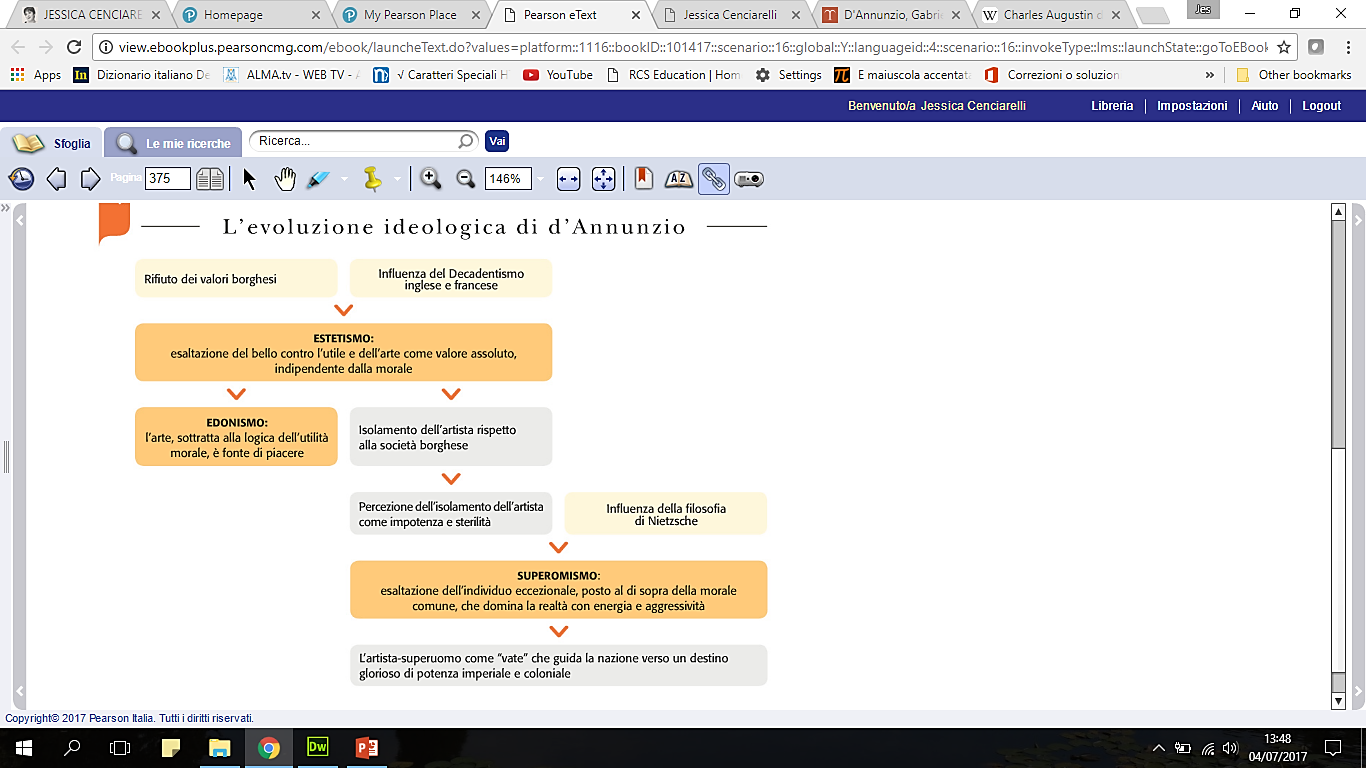 G. Baldi et al., La letteratura ieri oggi e domani, vol.3.1, 2016, Pearson, Milano-Torino